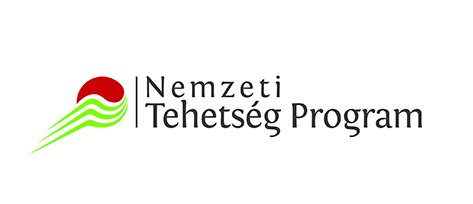 Kivonat Készítése Marótzugi Holt-Tisza Iszapjából
Molnár Márk
Nagy Richárd
Juhász Gergő
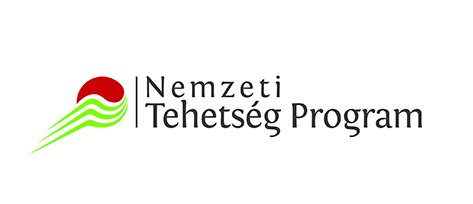 Eljárás
Kiszárított iszapminták tömegét lemértük.
50-50 cm3 0,1 mol/dm3 HNO3 oldatot mértünk rá. 
Rázógépen egy éjszakán át szobahőmérsékleten rázattuk.
A lebegő anyag eltávolítását centrifugálással végeztük. 
A felülúszót 50cm3 térfogatú mérőlombikokba jelig töltöttük.
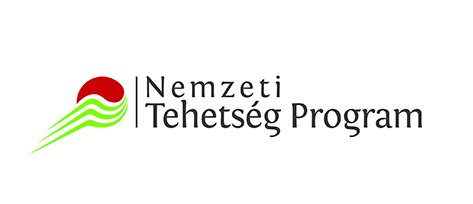 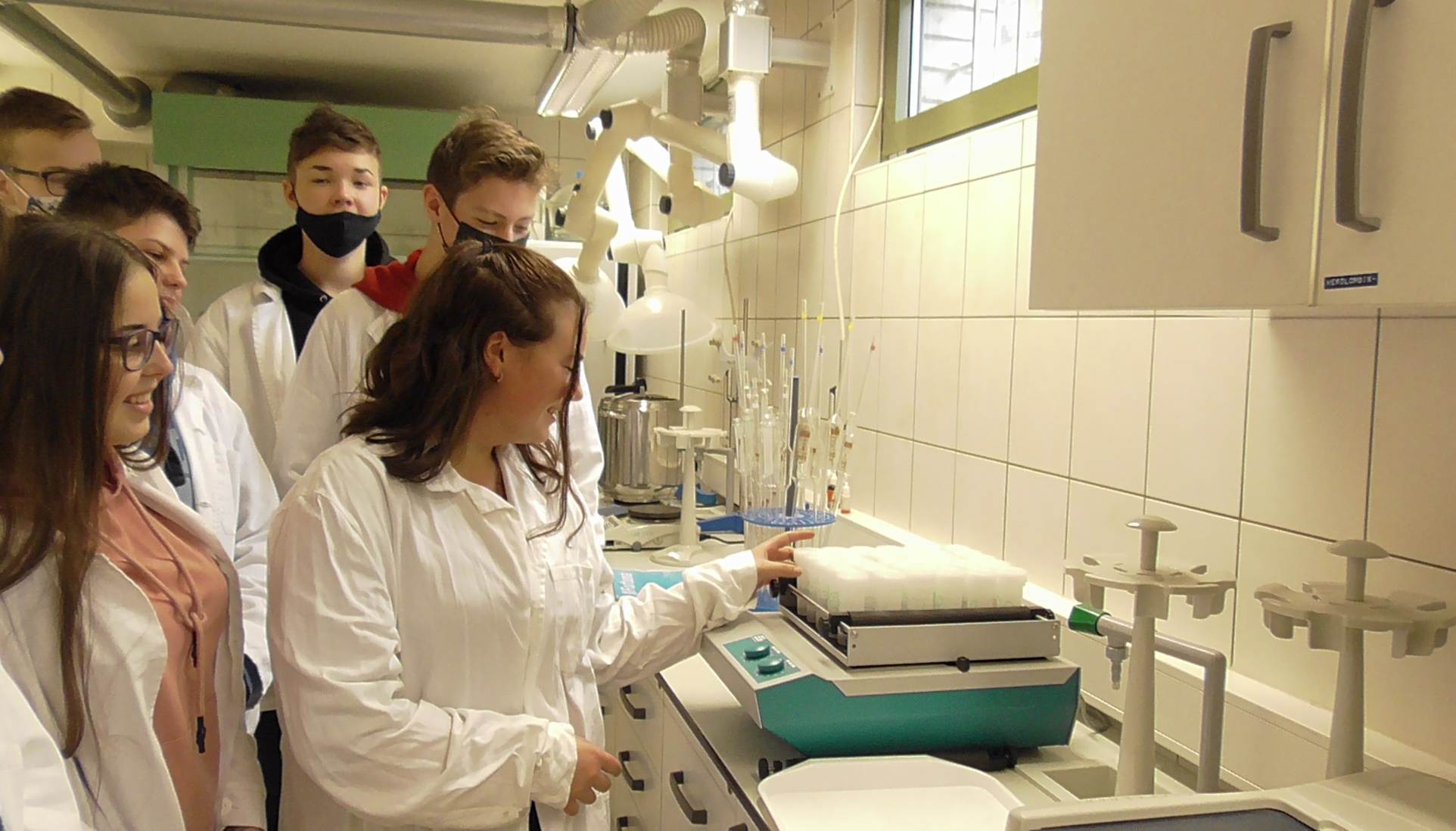 A rázógép elősegíti a nehézfémek kioldódását az iszapmintákból
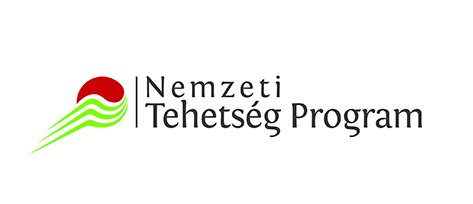 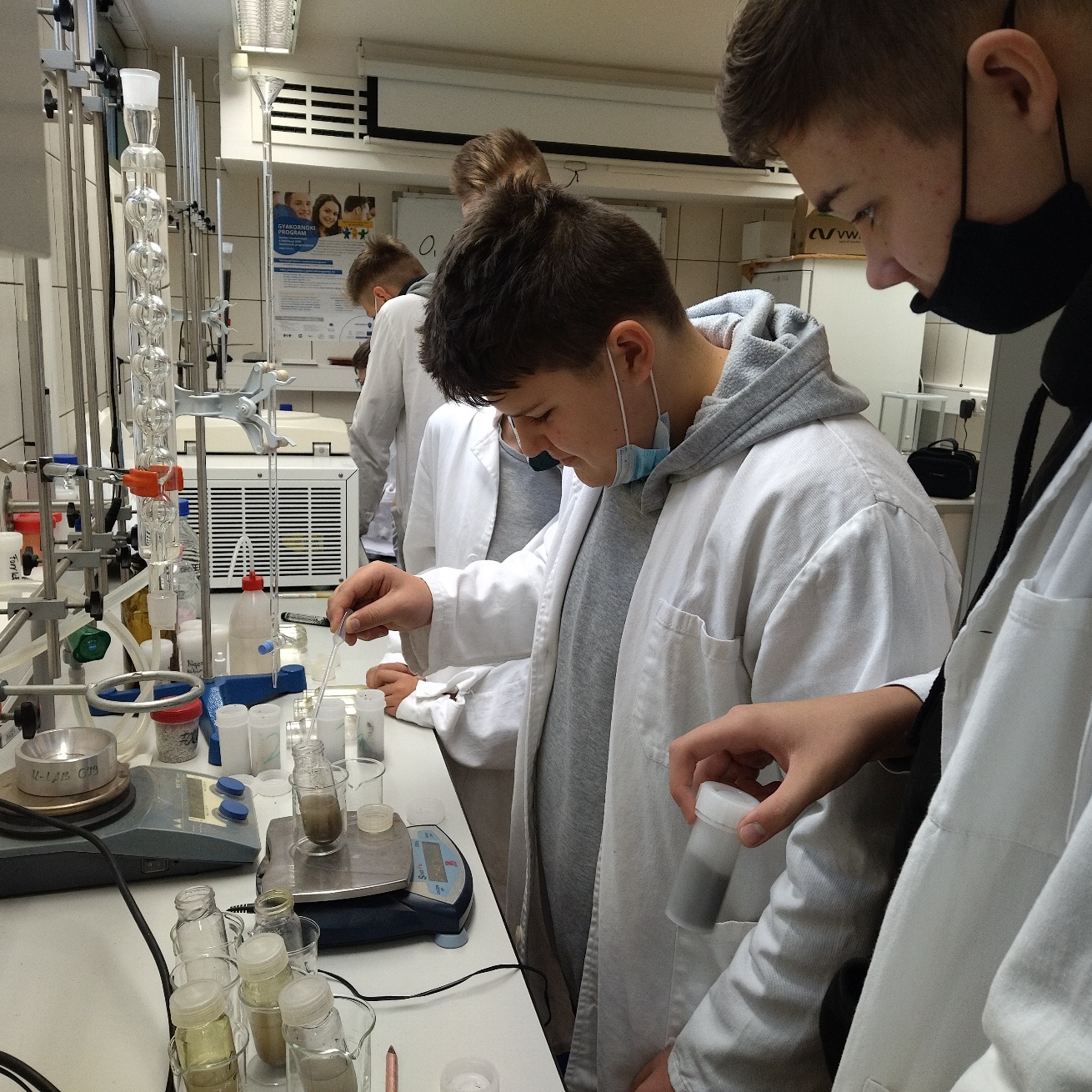 Centrifugálás előtt a minták tömegét ki kellett egyenlíteni.
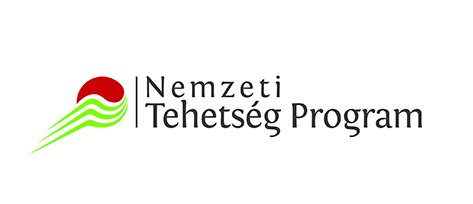 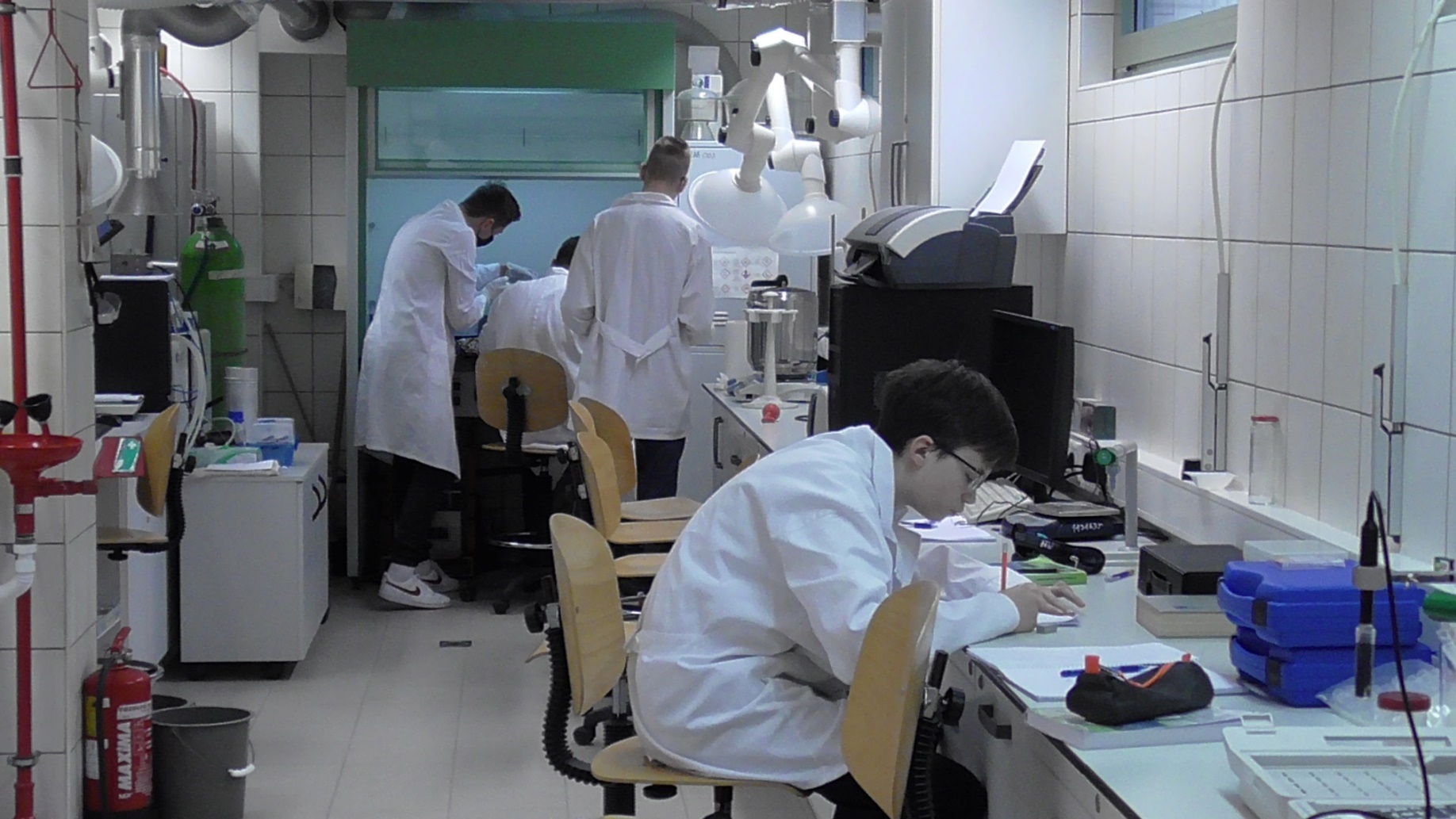 A jegyzőkönyv vezetése fontos része a laboratóriumi munkának
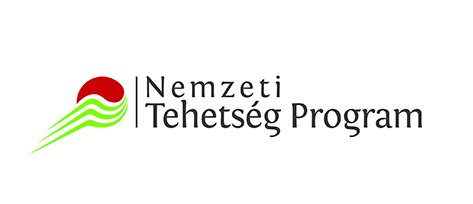 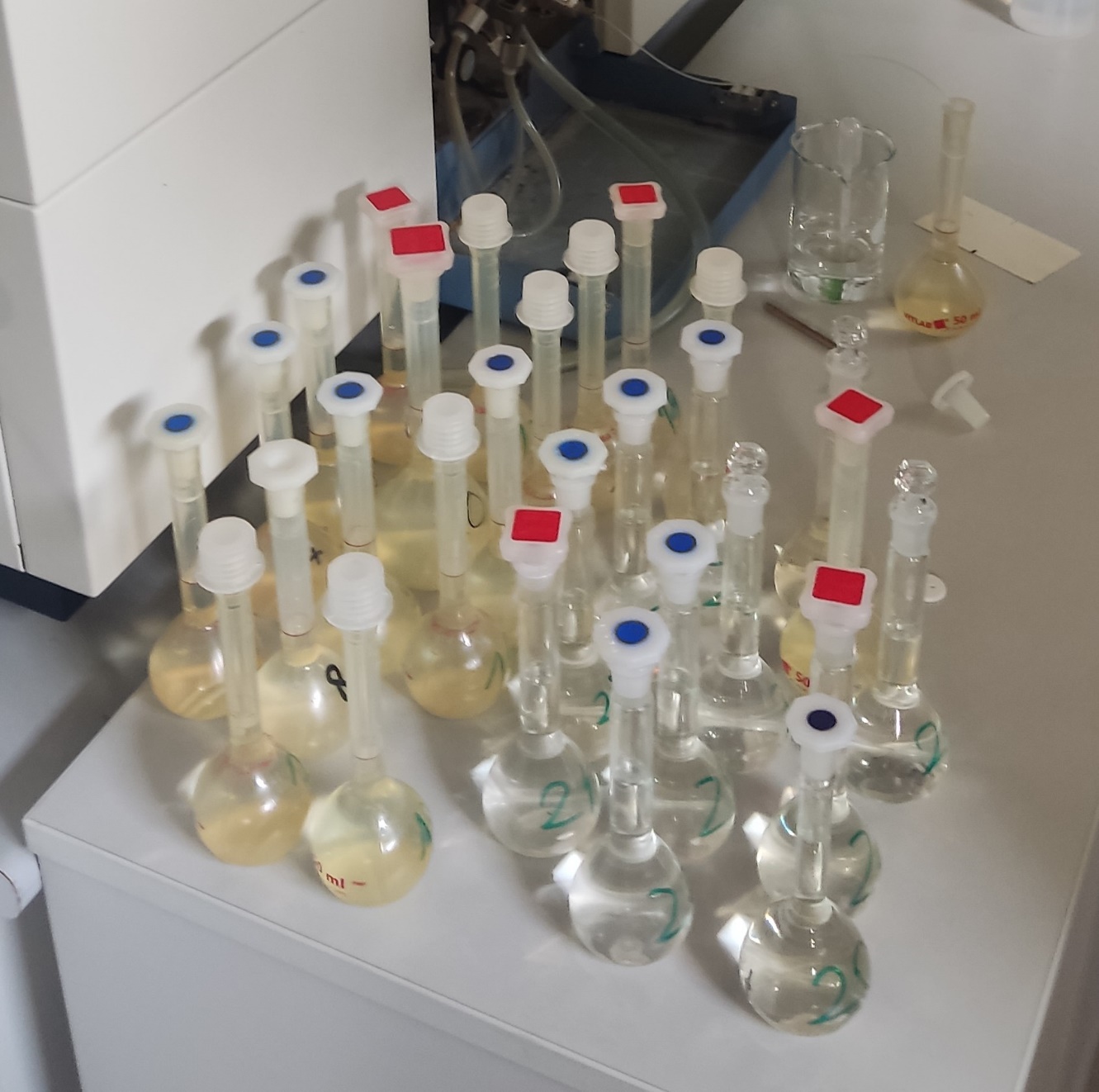 A kivonatok további elemzésre készen állnak
Köszönjük a figyelmet!